6.2 Normal Distribution
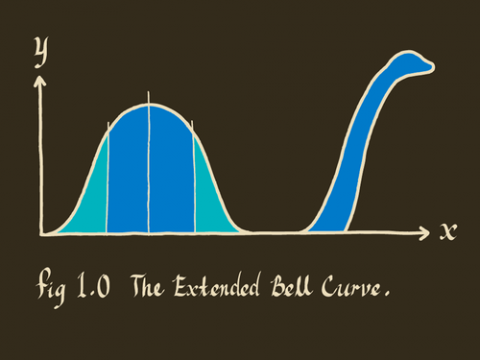 http://delfe.tumblr.com/
1
6.2/6.5: The Normal DistributionThe Normal Approximation to the Binomial Distribution - Goals
Be able to sketch the normal distribution.
Be able to standardize a value.
Be able to use the Z-table.
Be able to calculate probabilities.
Be able to calculate percentiles (Inverse calculations).
Determine when you can use the normal approximation to the binomial and perform calculations using this approximation.
2
Normal Distribution
3
Shapes of Normal Density Curve
http://resources.esri.com/help/9.3/arcgisdesktop/com/gp_toolref
/process_simulations_sensitivity_analysis_and_error_analysis_modeling
/distributions_for_assigning_random_values.htm
4
Graph of Normal Distribution
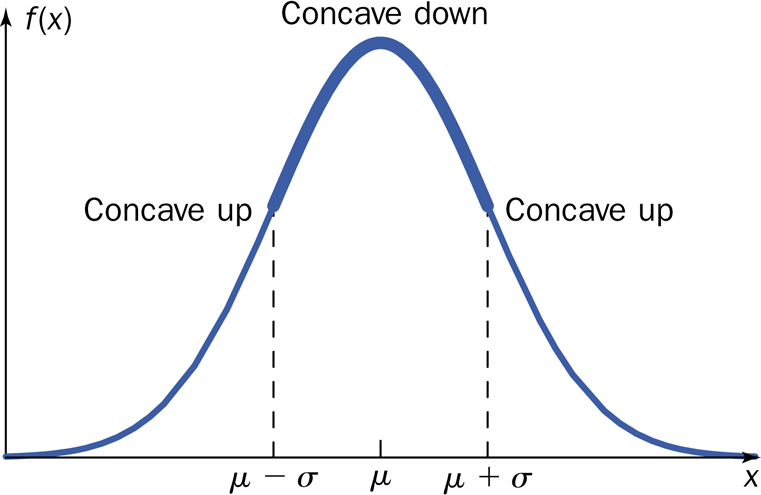 5
Standard Normal Distribution (z curve)
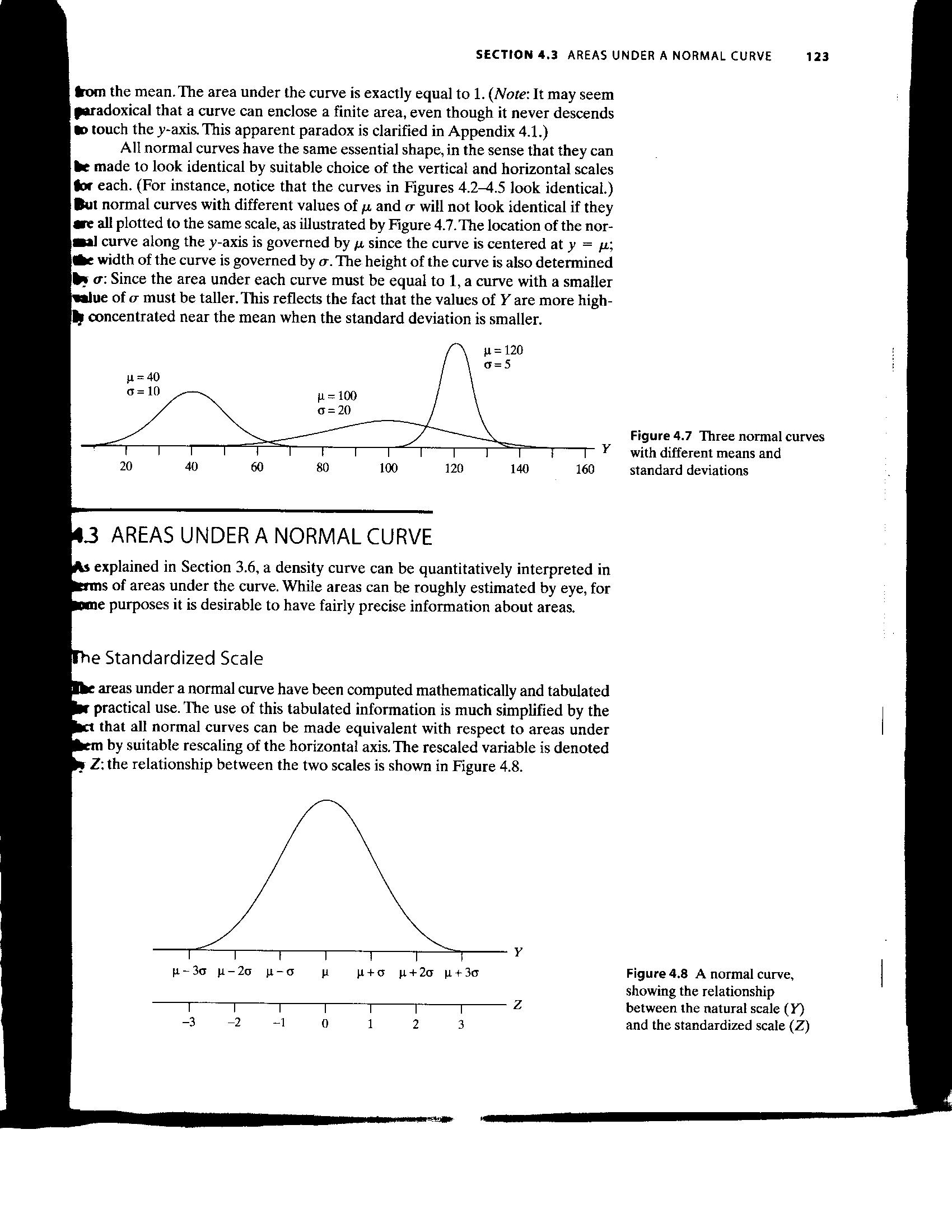 6
Cumulative z curve area
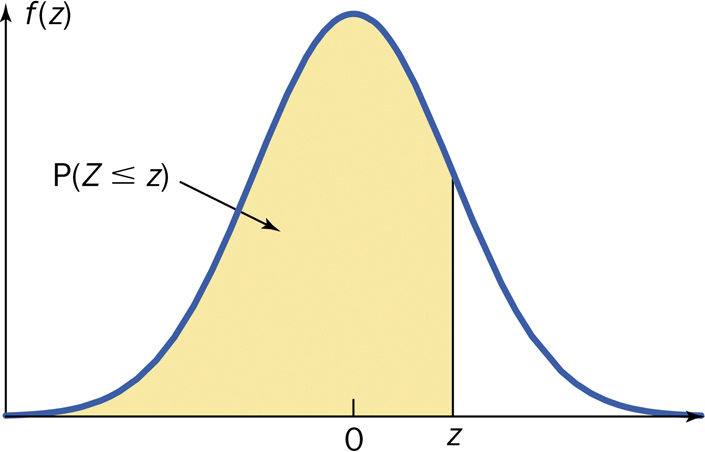 7
Z-table
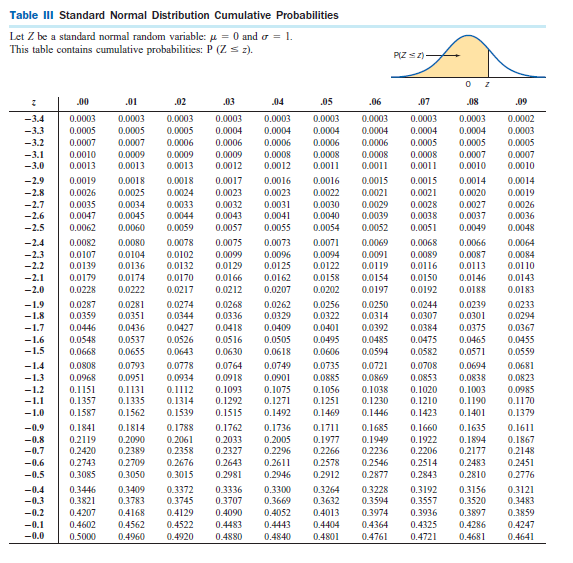 8
Using the Z table
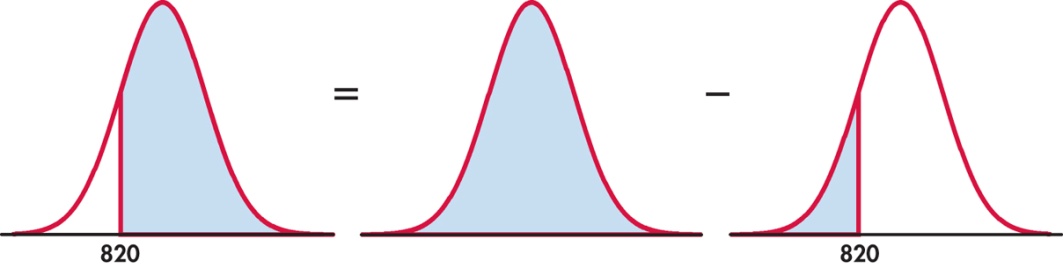 area right of z       =                  1                            area left of z
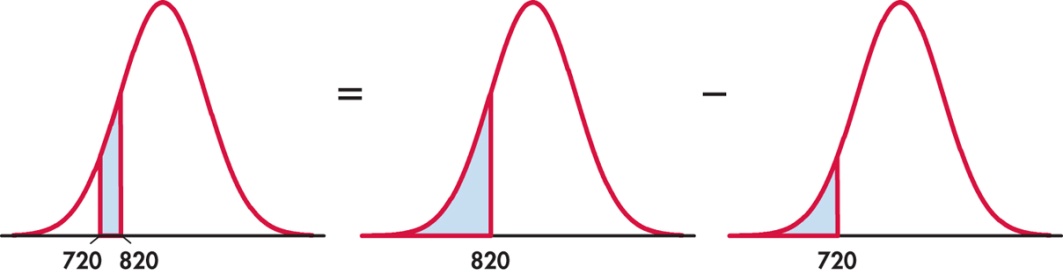 area between z1 and z2 =      area left of z1             –         area left of z2
9
Procedure for Normal Distribution Problems
Sketch the situation and shade the area to be found. Optional but extremely useful.
Standardize X to state the problem in terms of Z.
Use Table III to find the area to the left of z.
Calculate the final answer.
Write your conclusion in the context of the problem.
10
Percentiles
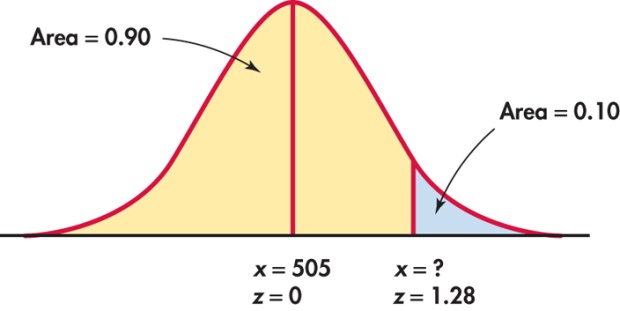 11
Symmetrically Located Areas
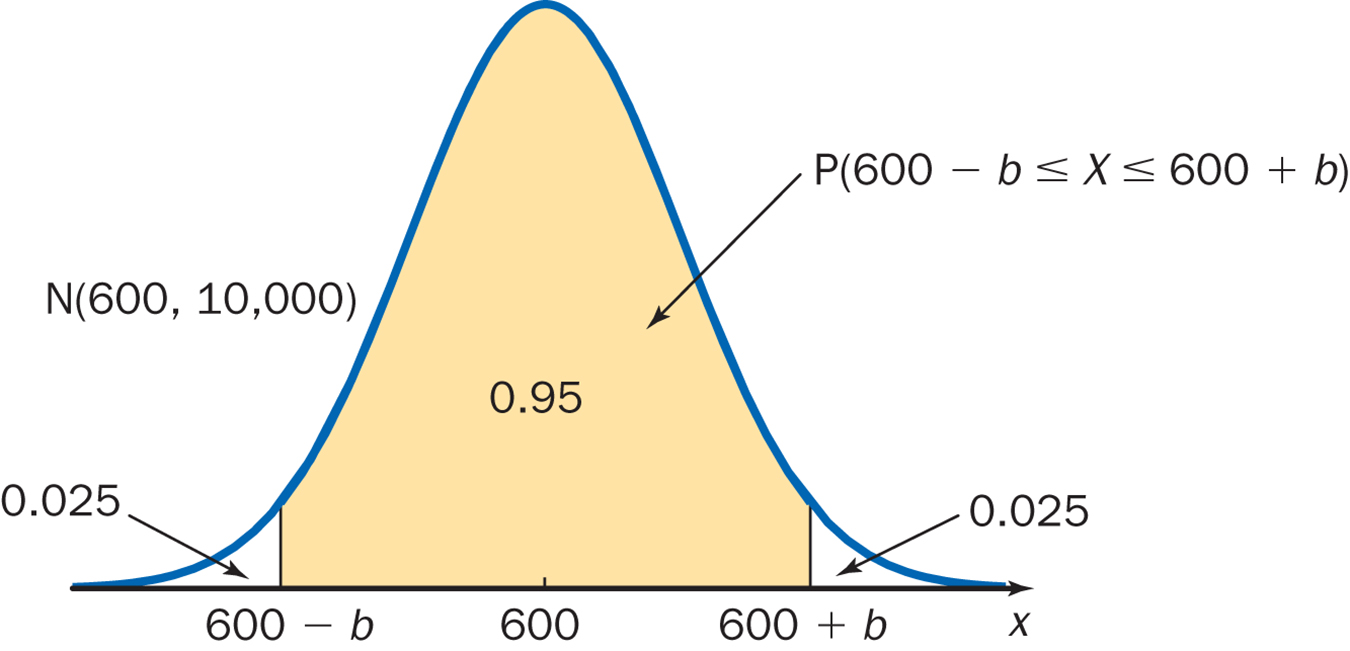 12
Why Approximate the Binomial Distribution?
Intervals
Computation (n large)
Inference
13
Difficulties with the Normal Approximation to the Binomial
Skewedness of the Binomial Distribution.
The Binomial Distribution is discrete.
14
Continuity Correction
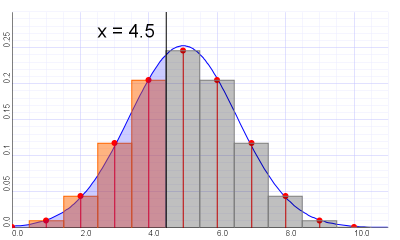 http://wiki.axlesoft.com/index.php?title=Continuity_correction
15
Continuity Correction
16